Napoleon’s Big Mistake
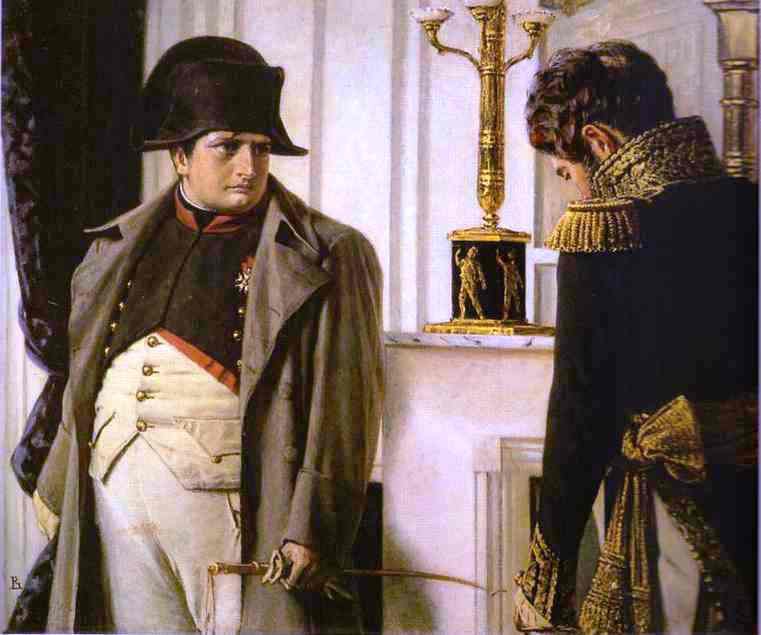 Strategic Master
From Exile to Master of France in 100 Days 
Brought army to Belgian to face 2 armies:- British in the North
- Prussians in the East
Split the British and Prussian Armies
The Battle of Waterloo
Napoleon’s advantages:
Skilled Artillery
Superior numbers
Best Soldiers
Disadvantages
Missing best generals – impulsive Marshal Ney
Heavy rain the day before
British were on the brow of the hill
British had 2 farmhouses
The Prussians were coming to support – needed to win by tea-time
Piles – unable to sit on a horse for long
Weapons
Sharp weapons
Cavalry
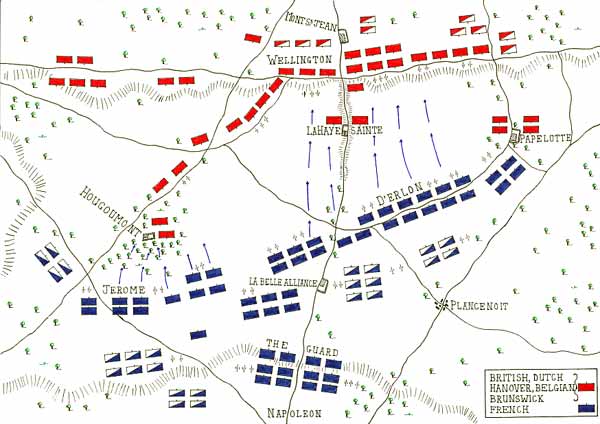